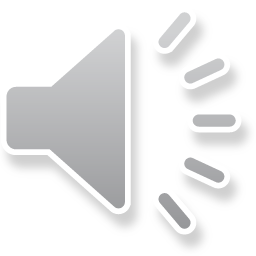 A PROFIL
INSERT
YOUR NAME
FOR EXEMPLE
WHAT
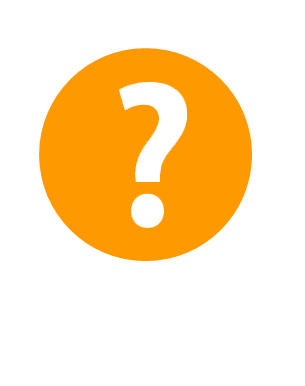 ABOUT ME ?
Text One
Text Three
Text Two
Text Four
Text Five
Text Six
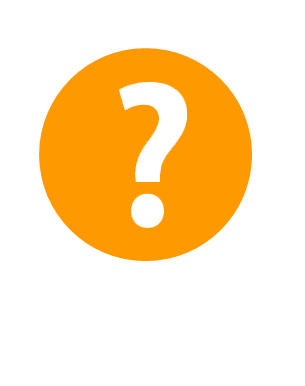 R
N
U
A
O
M
Y
E
FLASH
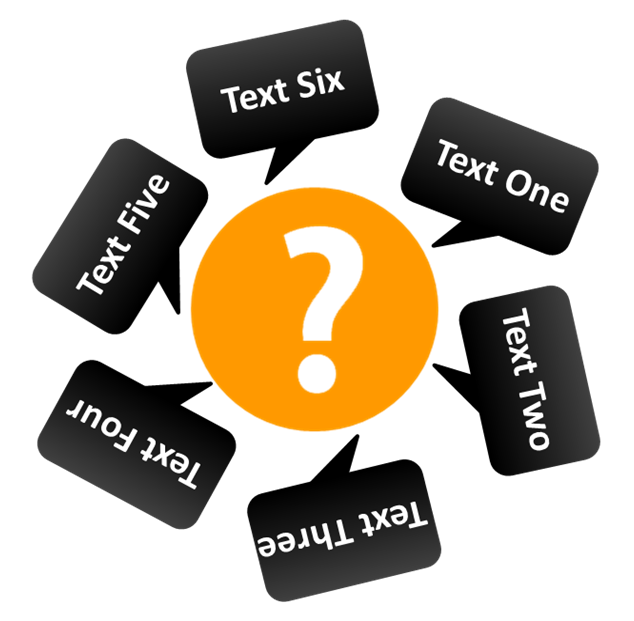 PHOTOSHOP
ATFER EFFECTS
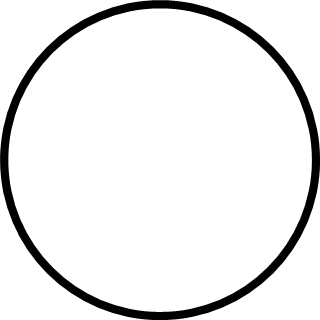 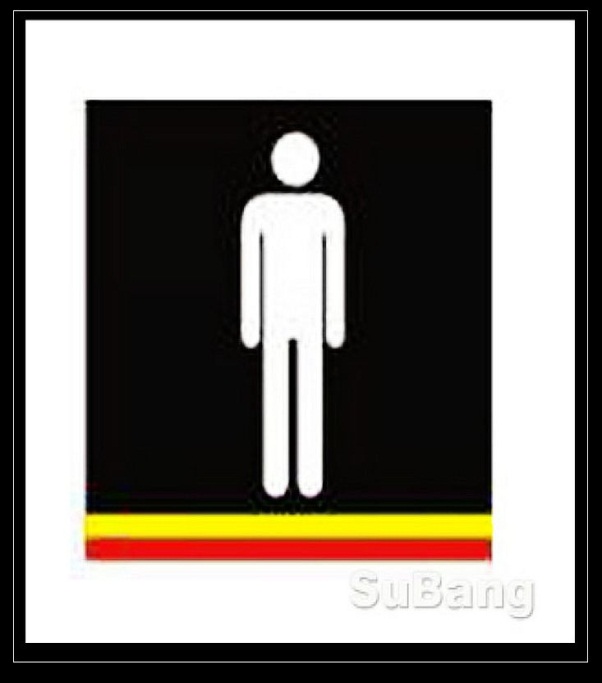 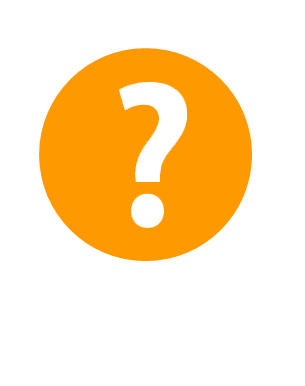 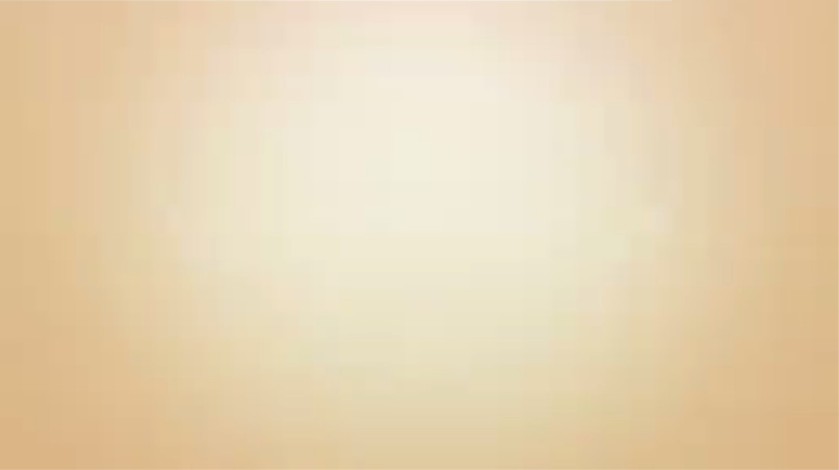 3D ANIMATION
ILLUSTRATOR
MOTION DESIGNER
MY SKILLS
WEB DESIGN
COOKING
JAVASCRIPT
TEXT 2
FLASH
TEXT 5
PHOTOSHOP
ATFER EFFECTS
TEXT 1
3D ANIMATION
TEXT 8
ILLUSTRATOR
TEXT 7
MY SKILLS
I LIKE
TEXT 4
WEB DESIGN
TEXT 6
COOKING
JAVASCRIPT
TEXT 3
MEDIA 1
IMAGE｜VIDEO
MEDIA 7
IMAGE｜VIDEO
MEDIA 8
IMAGE｜VIDEO
MEDIA 9
IMAGE｜VIDEO
MEDIA 12
IMAGE｜VIDEO
MEDIA 11
IMAGE｜VIDEO
MEDIA 10
IMAGE｜VIDEO
MEDIA 2
IMAGE｜VIDEO
MEDIA 3
IMAGE｜VIDEO
PORTFOLIO
WHAT ELSE
I LIKE
MEDIA 5
IMAGE｜VIDEO
MEDIA 6
IMAGE｜VIDEO
MEDIA 4
IMAGE｜VIDEO
ILLYSTRATION 1
IMAGE｜VIDEO
Another one here
An illustration goes here…
ILLYSTRATION 1
IMAGE｜VIDEO
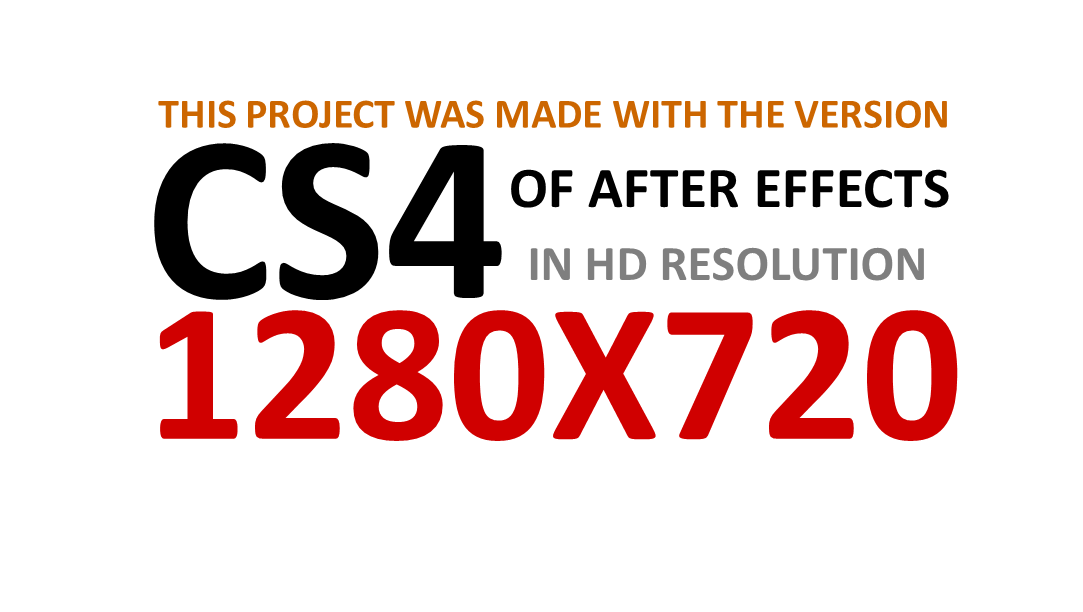 CS4
CS4
THIS PROJECT WAS MADE WITH THE VERSION
THIS PROJECT WAS MADE WITH THE VERSION
OF AFTER EFFECTS
OF AFTER EFFECTS
THIS IS ANOTHER P LACE FOR YOU TEXT
EDIT IT !
HERE YOU CAN PLACE YOUR OWN MESSAGE
IN HD RESOLUTION
IN HD RESOLUTION
1280X720
1280X720
OR INSERT ANOTHER MEDIA
LINK 1
LINK 1
LINK 1
LINK 1
LINK 1
LINK 1
FOLLOW
ME ON
LINK 1
LINK 2
LINK 3
LINK 4
LINK 5
LINK 6
60
50
40
30
20
10
INCREASE YOUR SALES
NEED TO KNOW MORE
ABOUT ME ?
CONTACT ME …
xiazaii
制作